Aim
I can understand and make fact families using addition and subtraction.
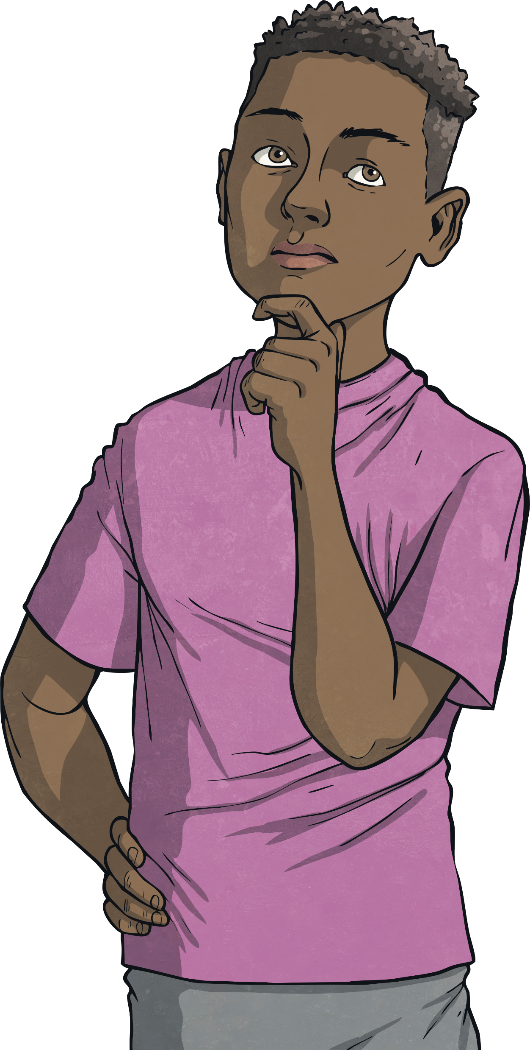 Fact Family Triangles
I have 15 lollies.
7 are green and 8 are blue.
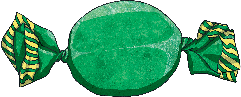 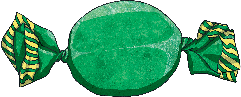 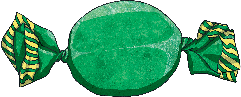 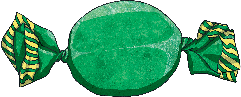 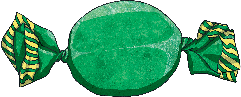 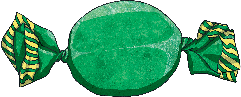 15
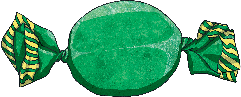 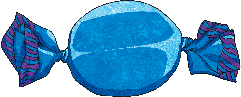 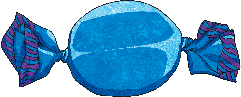 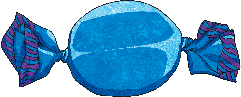 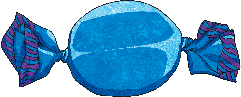 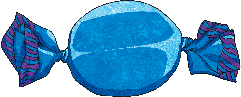 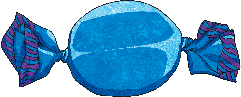 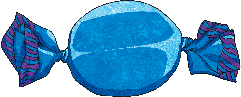 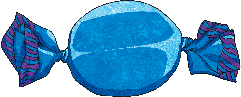 7
8
Fact Family Triangles
I have 15 lollies.
7 are green and 8 are blue.
7 + 8 = 15
8 + 7 = 15
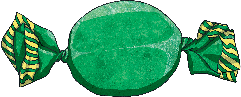 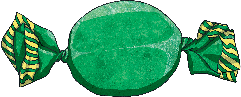 15
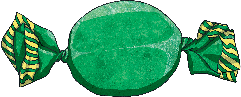 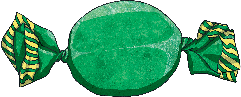 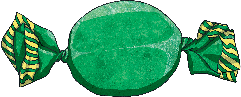 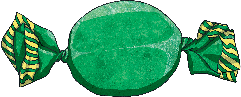 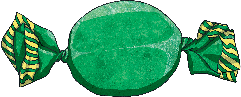 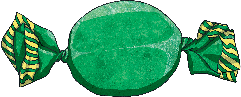 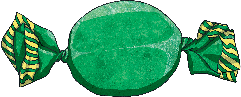 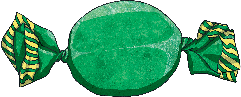 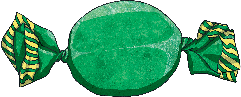 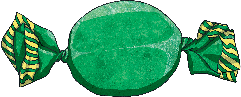 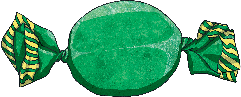 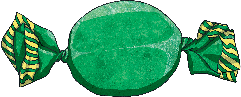 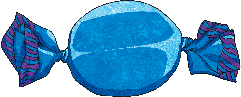 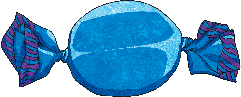 7
8
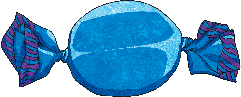 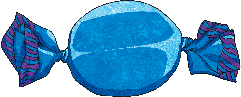 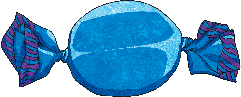 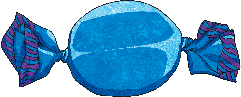 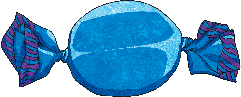 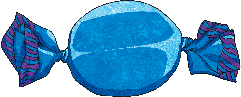 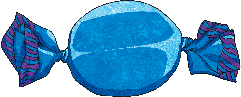 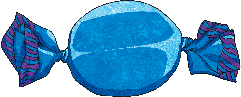 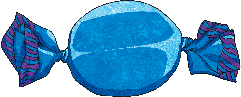 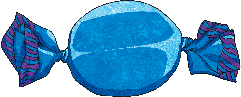 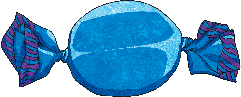 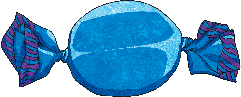 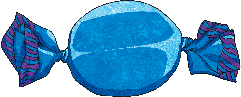 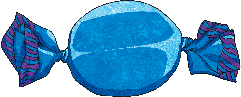 Fact Family Triangles
15
I have 15 lollies.
I eat the blue ones.
15 – 8 = 7
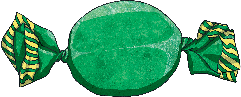 7
8
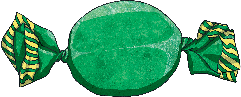 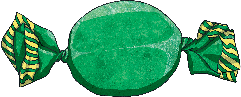 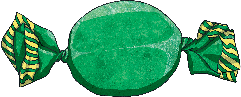 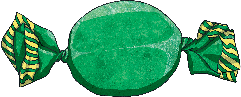 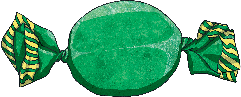 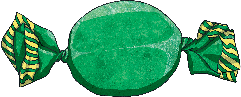 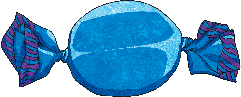 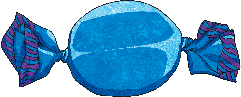 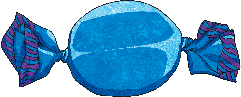 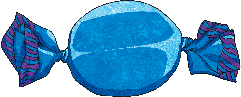 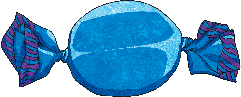 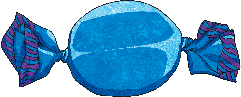 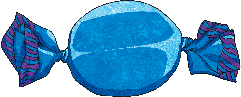 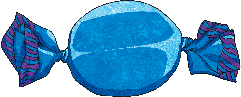 Fact Family Triangles
15
I have 15 lollies.
I save the greens ones for later.
15 – 7 = 8
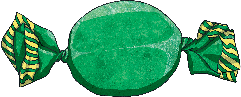 7
8
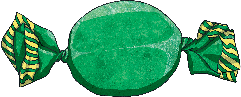 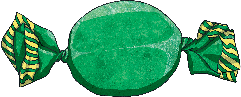 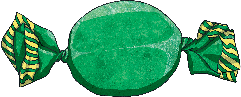 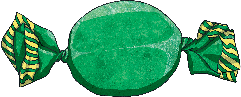 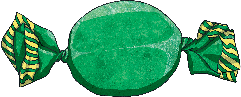 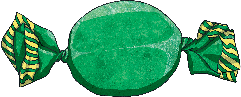 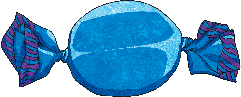 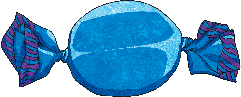 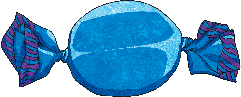 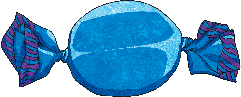 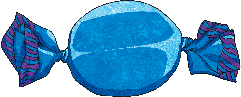 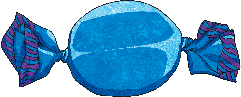 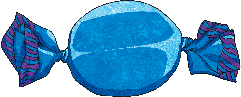 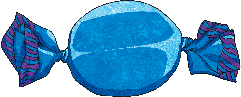 Fact Family Triangles
15
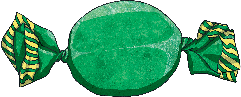 7
8
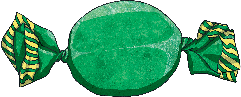 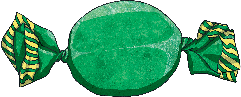 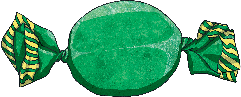 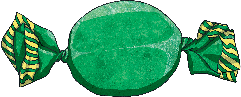 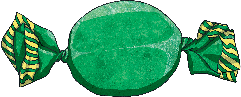 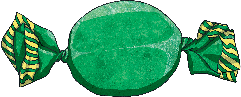 7 + 8 = 15
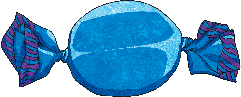 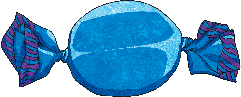 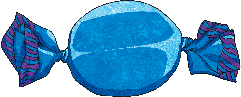 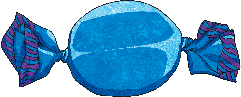 8 + 7 = 15
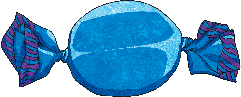 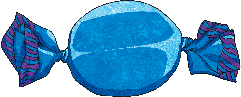 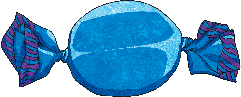 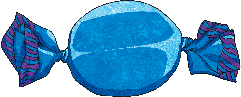 15 – 8 = 7
15 – 7 = 8
Fact Family Triangles
I have 20 apples.
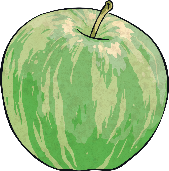 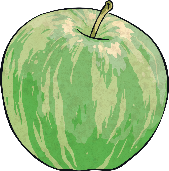 6 are red and 14 are green.
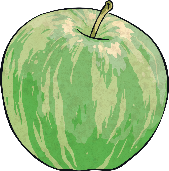 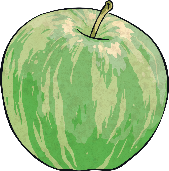 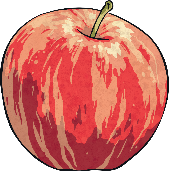 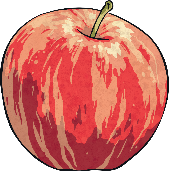 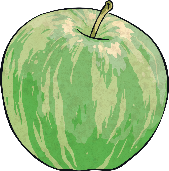 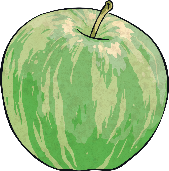 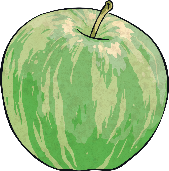 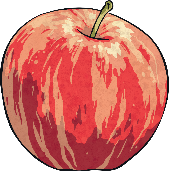 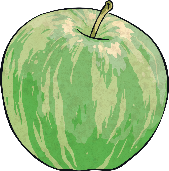 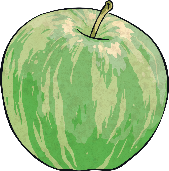 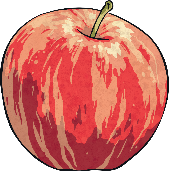 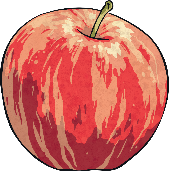 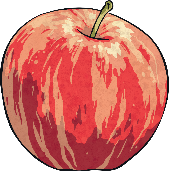 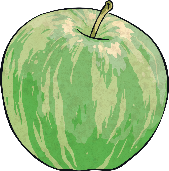 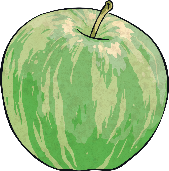 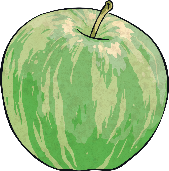 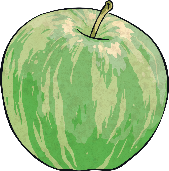 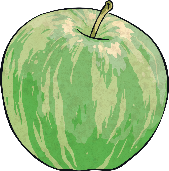 20
6
14
Fact Family Triangles
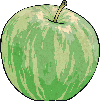 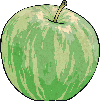 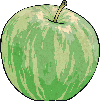 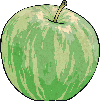 I have 20 apples.
6 are red and 14 are green.
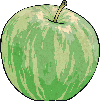 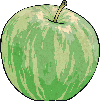 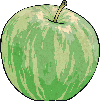 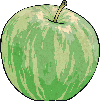 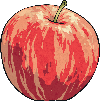 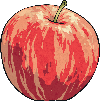 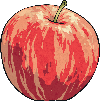 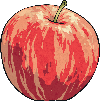 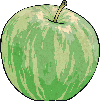 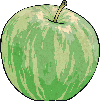 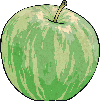 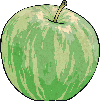 6 + 14 = 20
14 + 6 = 20
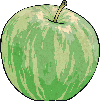 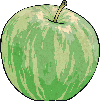 20
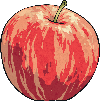 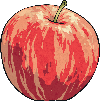 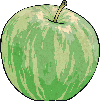 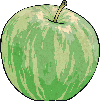 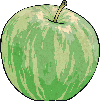 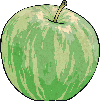 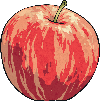 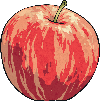 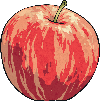 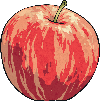 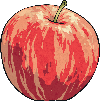 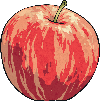 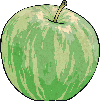 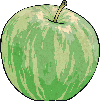 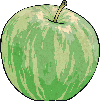 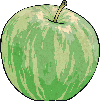 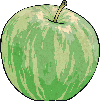 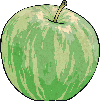 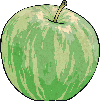 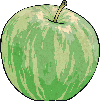 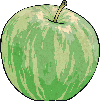 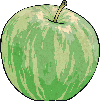 6
14
Fact Family Triangles
20
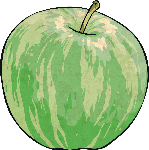 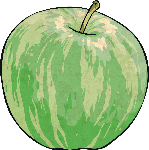 I have 20 apples.
I cooked the 14 green apples in a pie.
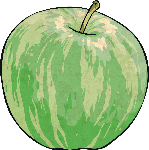 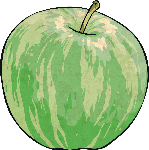 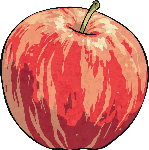 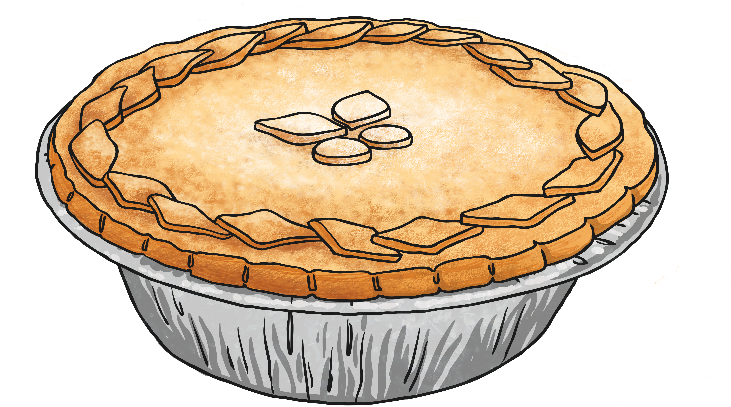 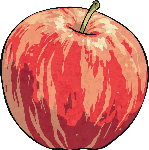 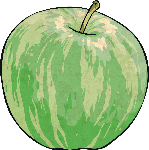 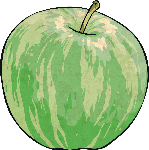 20 – 14 = 6
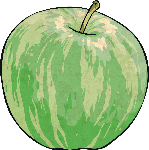 6
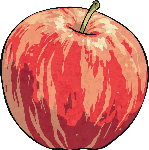 14
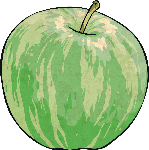 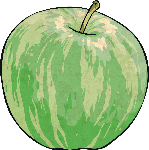 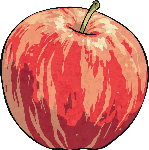 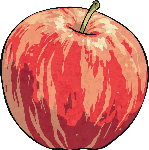 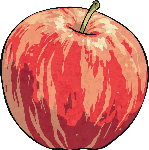 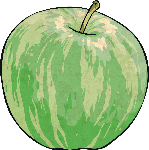 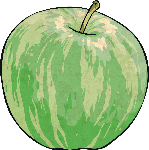 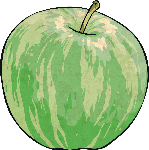 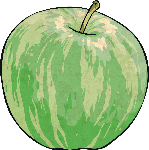 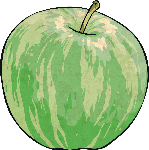 Fact Family Triangles
20
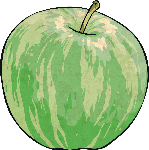 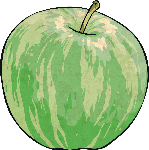 I have 20 apples.
I pack the 6 red apples for school lunches.
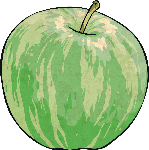 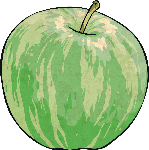 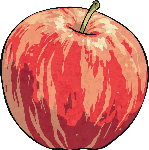 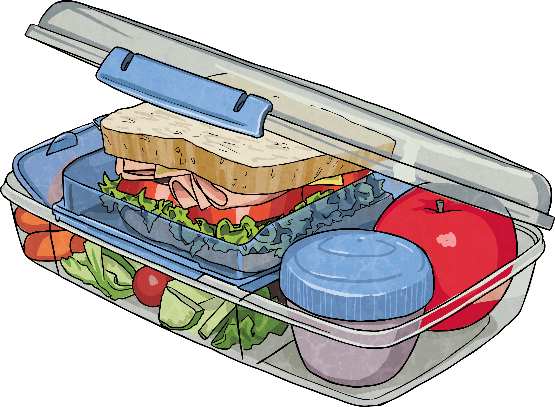 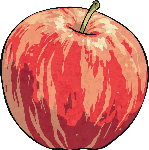 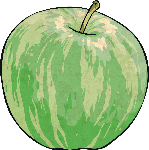 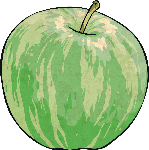 20 – 6 = 14
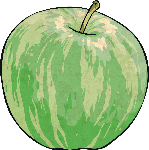 6
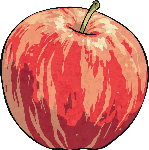 14
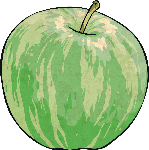 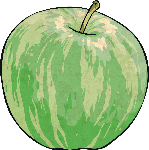 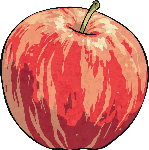 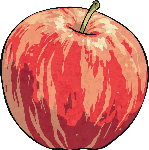 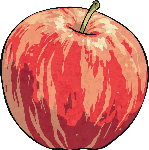 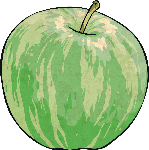 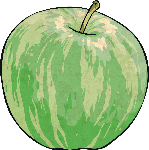 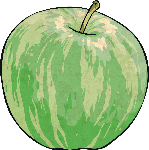 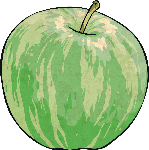 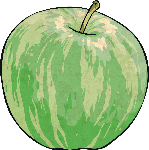 Fact Family Triangles
20
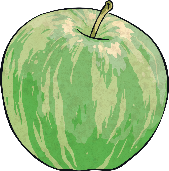 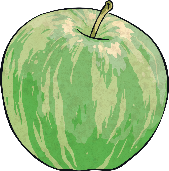 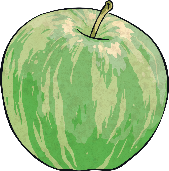 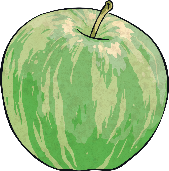 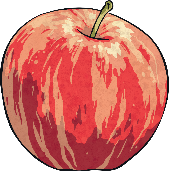 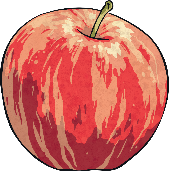 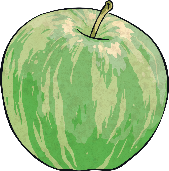 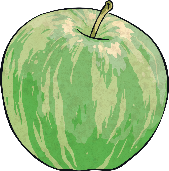 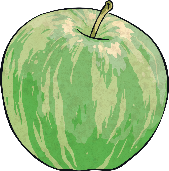 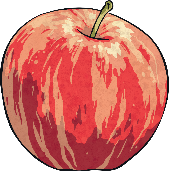 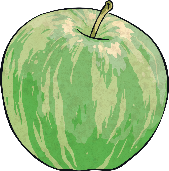 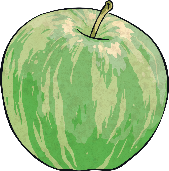 6
14
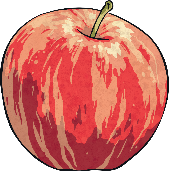 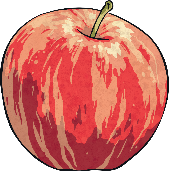 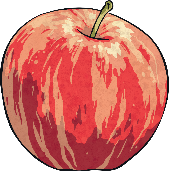 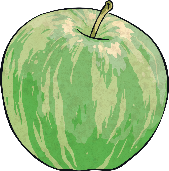 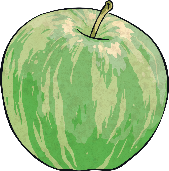 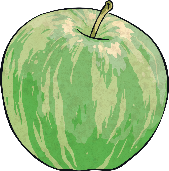 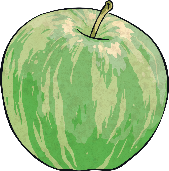 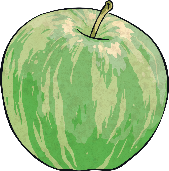 6 + 14 = 20
14 + 6 = 20
20 – 14 = 6
20 – 6 = 14
Fact Family Triangles
I have 43 flowers.
23 are pink and 20 are orange.
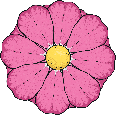 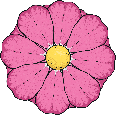 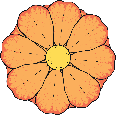 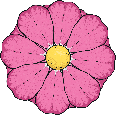 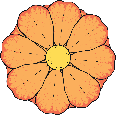 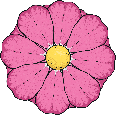 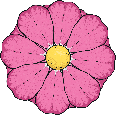 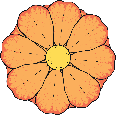 43
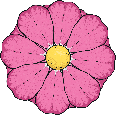 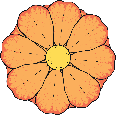 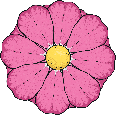 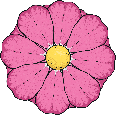 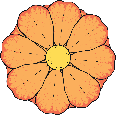 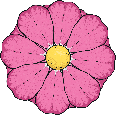 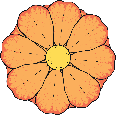 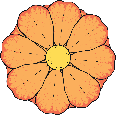 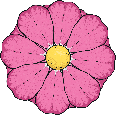 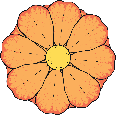 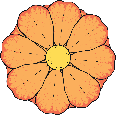 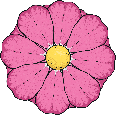 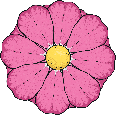 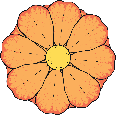 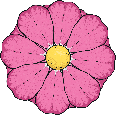 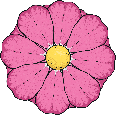 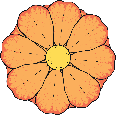 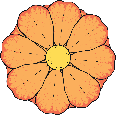 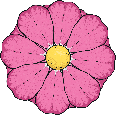 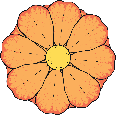 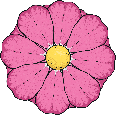 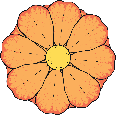 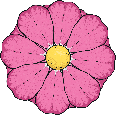 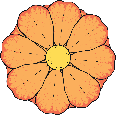 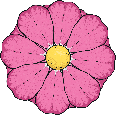 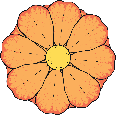 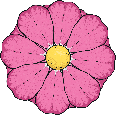 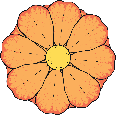 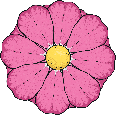 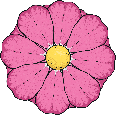 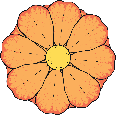 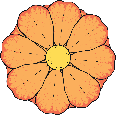 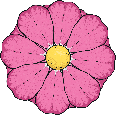 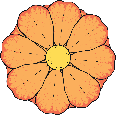 23
20
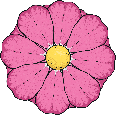 Fact Family Triangles
I have 43 flowers.
23 are pink and 20 are orange.
23 + 20 = 43
20 + 23 = 43
43
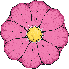 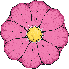 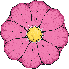 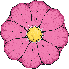 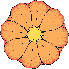 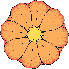 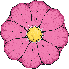 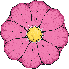 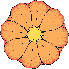 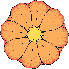 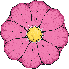 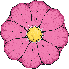 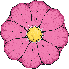 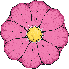 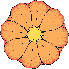 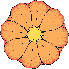 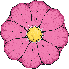 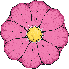 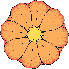 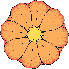 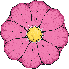 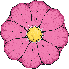 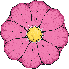 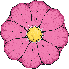 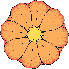 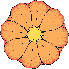 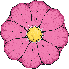 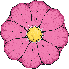 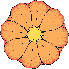 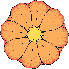 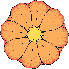 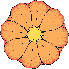 23
20
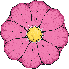 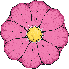 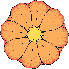 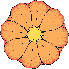 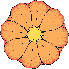 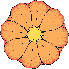 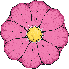 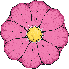 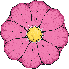 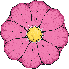 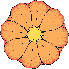 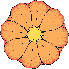 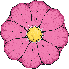 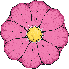 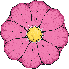 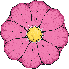 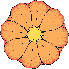 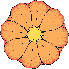 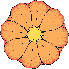 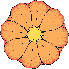 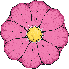 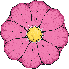 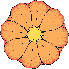 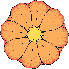 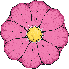 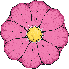 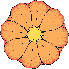 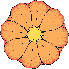 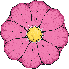 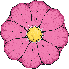 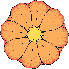 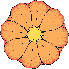 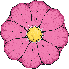 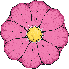 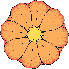 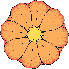 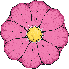 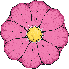 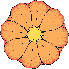 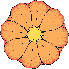 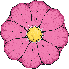 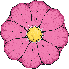 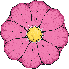 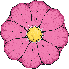 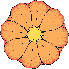 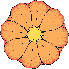 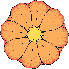 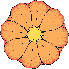 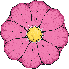 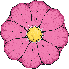 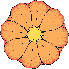 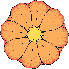 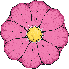 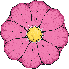 Fact Family Triangles
43
I have 43 flowers.
I send the 23 pink flowers to my Aunty.
43 – 23 = 20
23
20
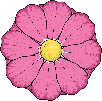 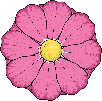 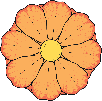 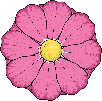 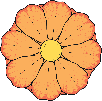 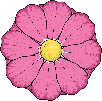 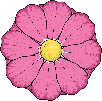 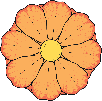 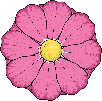 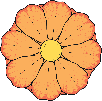 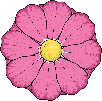 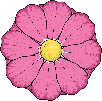 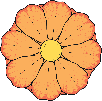 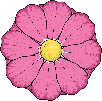 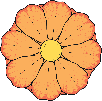 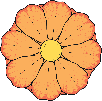 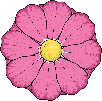 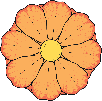 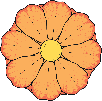 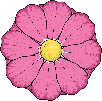 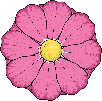 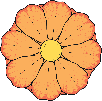 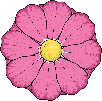 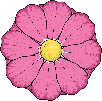 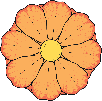 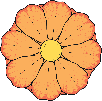 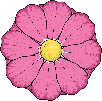 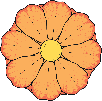 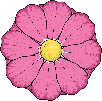 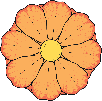 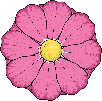 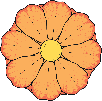 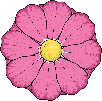 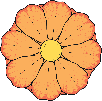 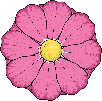 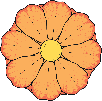 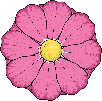 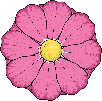 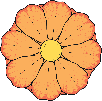 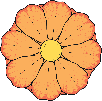 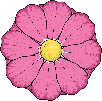 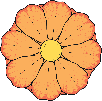 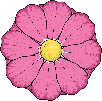 Fact Family Triangles
43
I have 43 flowers.
I put 20 orange flowers in vases.
43 – 20 = 23
23
20
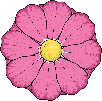 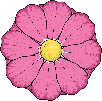 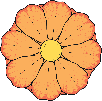 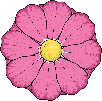 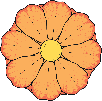 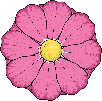 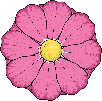 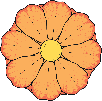 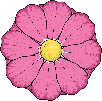 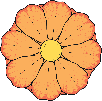 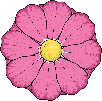 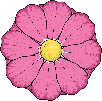 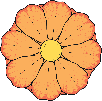 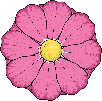 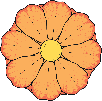 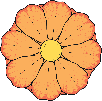 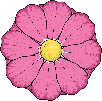 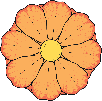 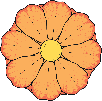 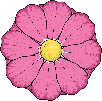 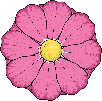 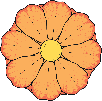 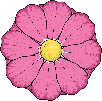 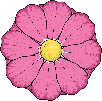 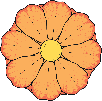 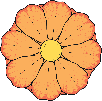 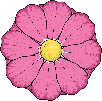 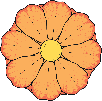 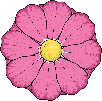 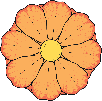 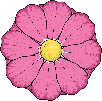 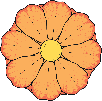 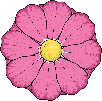 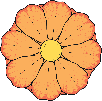 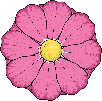 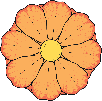 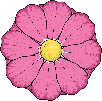 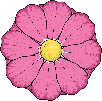 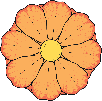 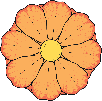 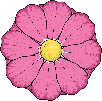 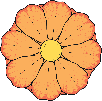 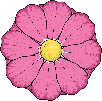 Fact Family Triangles
43
23
20
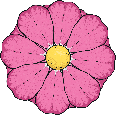 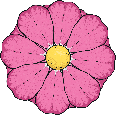 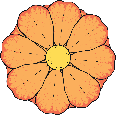 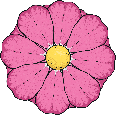 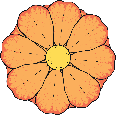 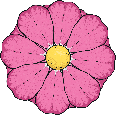 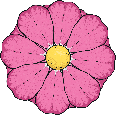 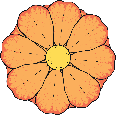 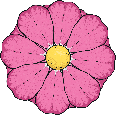 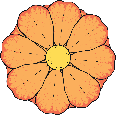 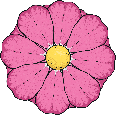 23 + 20 = 43
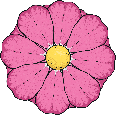 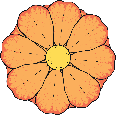 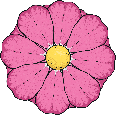 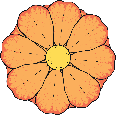 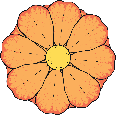 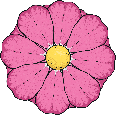 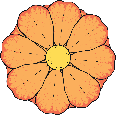 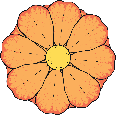 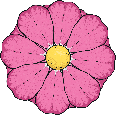 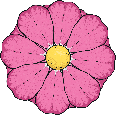 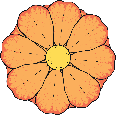 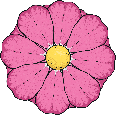 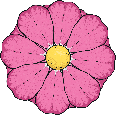 20 + 23 = 43
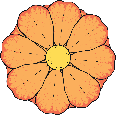 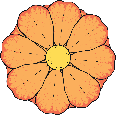 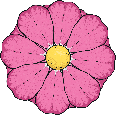 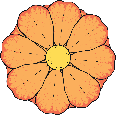 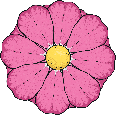 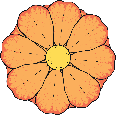 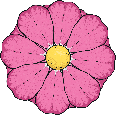 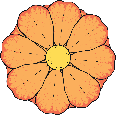 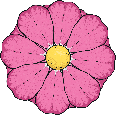 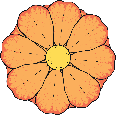 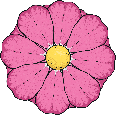 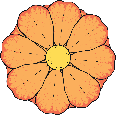 43 – 23 = 20
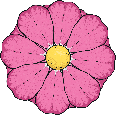 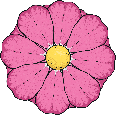 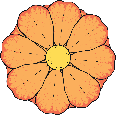 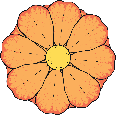 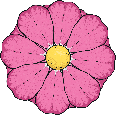 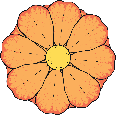 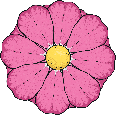 43 – 20 = 23
Fact Family Triangles
Can you match the triangle with the correct fact family?
22
8
14
8 + 14 = 22
6 + 5 = 11
7 + 11 = 18
14 + 8 = 22
5 + 6 = 11
11 + 7 = 18
22 – 14 = 8
11 – 6 = 5
18 + 7 = 11
22 – 8 = 14
11 – 5 = 6
18 – 11 = 7
Next Question
Fact Family Triangles
Can you match the triangle with the correct fact family?
18
7
11
8 + 14 = 22
6 + 5 = 11
7 + 11 = 18
14 + 8 = 22
5 + 6 = 11
11 + 7 = 18
22 – 14 = 8
11 – 6 = 5
18 – 7 = 11
22 – 8 = 14
11 – 5 = 6
18 – 11 = 7
Next Question
Fact Family Triangles
Can you match the triangle with the correct fact family?
11
6
5
8 + 14 = 22
6 + 5 = 11
7 + 11 = 18
14 + 8 = 22
5 + 6 = 11
11 + 7 = 18
22 – 14 = 8
11 – 6 = 5
18 – 7 = 11
22 – 8 = 14
11 – 5 = 6
18 – 11 = 7
Fact Family Triangles
Write your own fact families for these triangles.
34
40
19
6
12
25
15
22
13
25 + 15 = 40
12 + 22 = 34
6 + 13 = 19
Reveal Answers
Reveal Answers
Reveal Answers
15 + 25 = 40
22 + 12 = 34
13 + 6 = 19
40 – 15 = 25
19 – 6 = 13
34 – 12 = 22
40 – 25 = 15
34 – 22 = 12
19 – 13 = 6